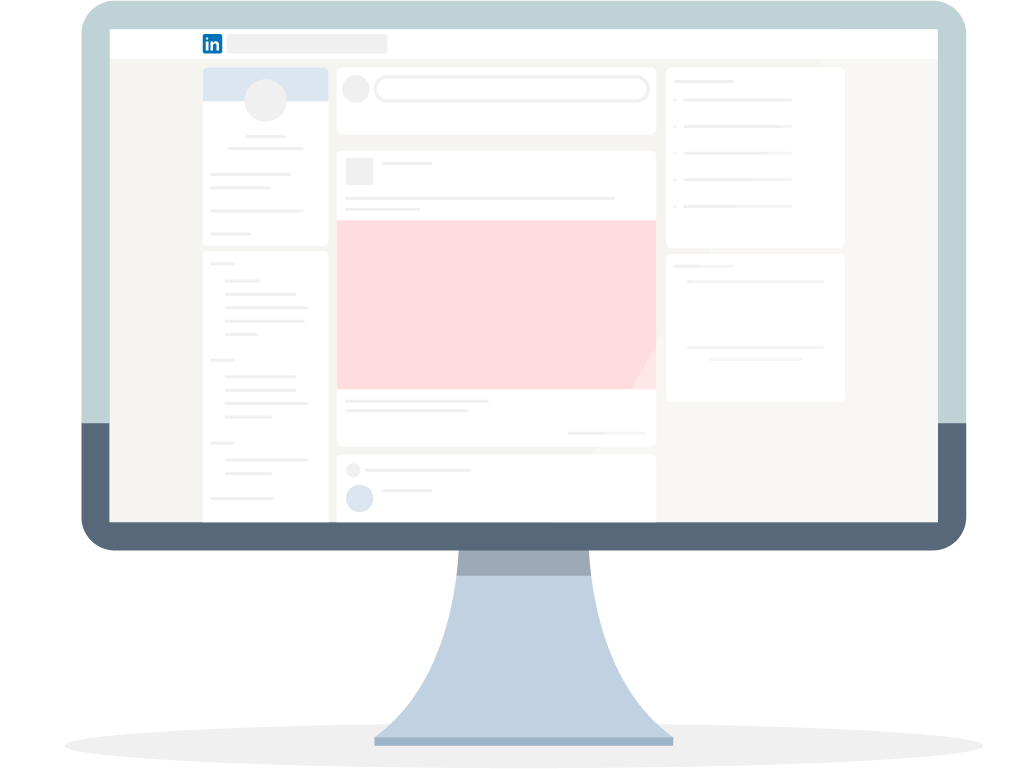 国际妇女节
2025 年国际妇女节的主题是“推进行动"，加入这一行动，实现性别平等，创造更多机会
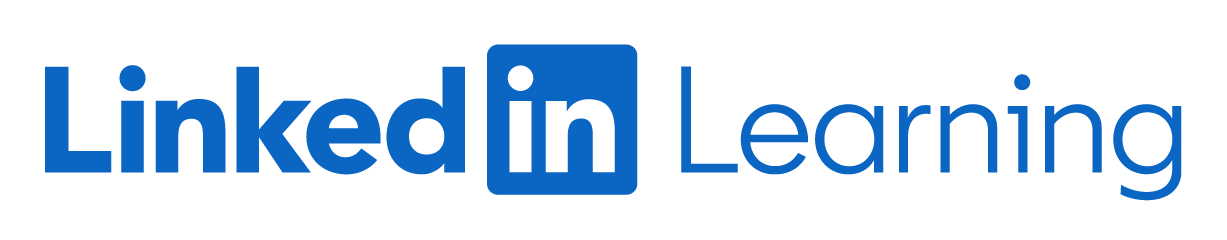